Lausanne bouge, lutte et s’adapte pour le climat : vers plus de nature en ville
Forum SIA-FSU-FSAP 
Bâtir et planifier : Le climat change .. et nos métiers ?
Particularités lausannoises 
Programme de législature 2016-2021
Plan climat
Vers plus de nature en ville
Le cas concret de l’écoquartier des Plaines-du-Loup
9 octobre 2019
Natacha Litzistorf  I Conseillère municipale
1
Particularités lausannoises
Lausanne, une ville verte, un cadre général favorable …
Ville en pente 

Altitude variable 
(374m à 873m)

Adossée aux forêts du Jorat (4000 ha)

Ouverte sur le Lac

Traversée par 3 pénétrantes forestières liées au cours d’eaux 
(Flon, Louve, Vuachère)
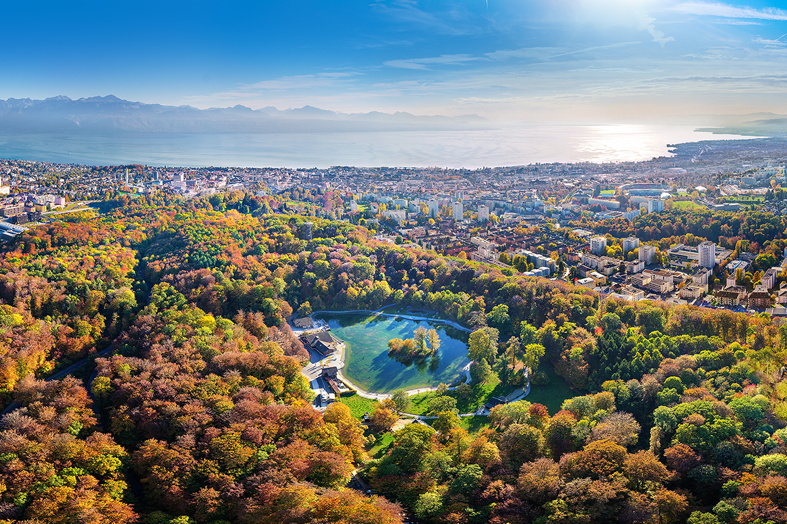 … mais un centre urbain qui reste confronté à l’augmentation des températures
3
Lausanne, en quelques chiffres
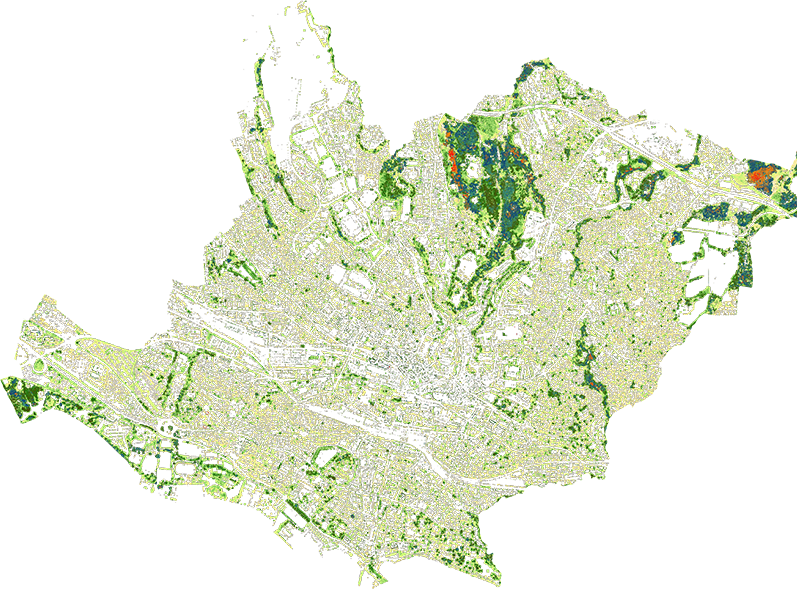 143 ha de forêt en zone urbaine

360 ha d’espaces verts publics 
(environ 25m2 par habitant)

450 ha de surfaces vertes privées
(environ 24% de la surface totale)

11 ha de jardins familiaux
2 ha de plantages et potagers urbains 

80’000 arbres de forêt urbaine
80’000 arbres de parc 
8’000 arbres d’avenue
Soit un total de 180 m2 de surfaces vertes par habitant
(en considérant l’ensemble du territoire communal (territoires urbain et forain)
4
2
Programme de législature 2016-2021
Programme de législature
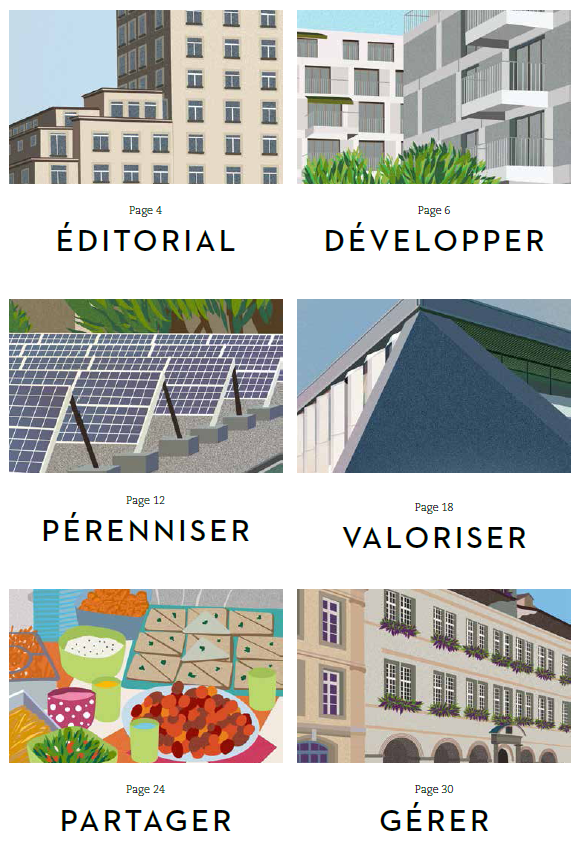 Une politique environnementale exemplaire, notamment en luttant contre le réchauffement urbain



Conserver des espaces de pleine terre afin de garantir l’infiltration de l’eau

Permettre aux arbres de se développer

Favoriser la biodiversité

Limiter la pollution (air, sol, eau)

Limiter la consommation d’eau
www.lausanne.ch/officiel/municipalite/programme-legislature
6
3
Plan climat
Une politique transversale permettant de mieux coordonner les nombreuses mesures sectorielles réalisées, en cours ou projetées
Un plan climat en cours de développement basé sur 3 domaines d’actions prioritaires

La planification du territoire 
(définir un cadre général de développement de la ville)

La réduction des gaz à effet de serres 
(politique énergétique, politique de la mobilité, politique de  développement immobilier sur les terrains publics, assainissement énergétique des bâtiments…)

L’adaptation aux changements climatiques (nature et biodiversité)
(politique de nature en ville, politique d’agriculture urbaine, politique pour le patrimoine arboré et forestier, …)
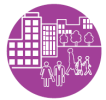 armature urbaine équilibrée

ville accessible et connectée

ville saine et active

ville verte et productive
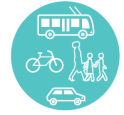 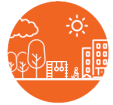 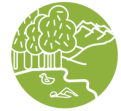 8
4
Adaptation aux changements climatiquesVers plus de nature en ville
Principe d’ une armature verte et bleue à l’échelle de la Commune
Articuler et mettre en réseau l’ensemble des composantes naturelles de la ville 
(terres agricoles, forêts, parcs, arborisation, espaces verts publics ou privés, rives du lac, cours d’eau, ...)
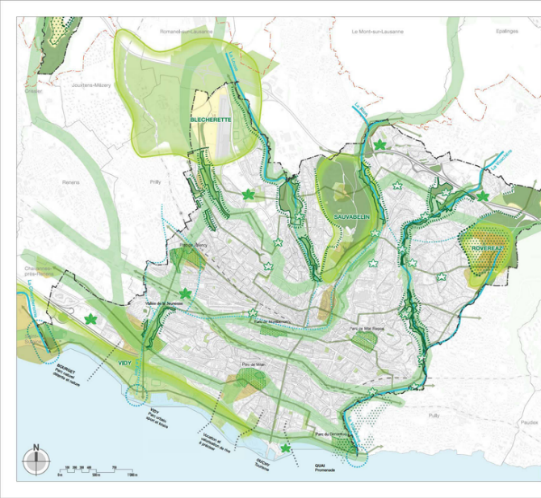 Une armature verte et bleue

Ancrée sur les structures naturelles existantes à préserver et valoriser

Complétée par la création de nouveaux espaces verts et parcs dans les quartiers

Complétée par la création de nouvelles liaisons biologiques et paysagères

Inscrite dans la morphologie du territoire

Répartie de manière homogène sur la commune
10
Mise en œuvre de l’armature verte et bleue, 
le concept directeur Nature en ville
Préserver et renforcer le patrimoine naturel lausannois à travers son intégration dans le milieu construit au gré de la densification de la ville
Végétalisation des toitures, murs et façades 
(introduction d’une subvention)

Entretien écologique différencié 

Mise en place du réseau écologique 

Actions de végétalisation

Actions de sensibilisation/communication

Préservation de l’arborisation existante 

Quota minimum d’espaces verts dans les planifications urbanistiques.
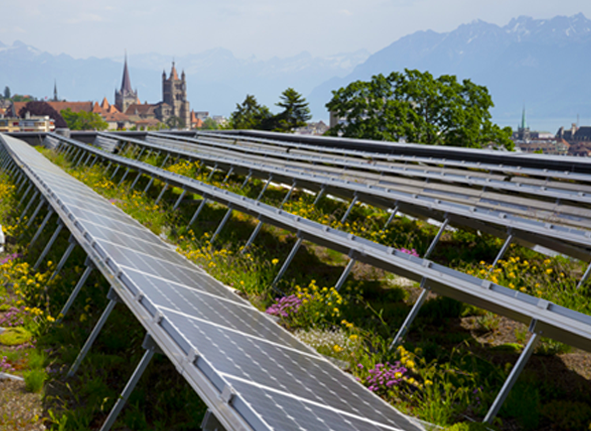 11
Mise en œuvre de l’armature verte et bleue, 
la gestion des eaux et du sol
Mettre en œuvre le Concept de « ville éponge »
Maintenir un maximum d’espaces de pleine terre dans les planifications et projets 

Prévoir des revêtements perméables à chaque fois que cela est possible 

Mettre en place des mesures d’infiltration et de rétention 

Désimperméabiliser des surfaces imperméables existantes 

Intégrer une gestion locale et durable des sols en tant que milieu naturel 

Assurer la reconstitution des sols fertiles de qualité
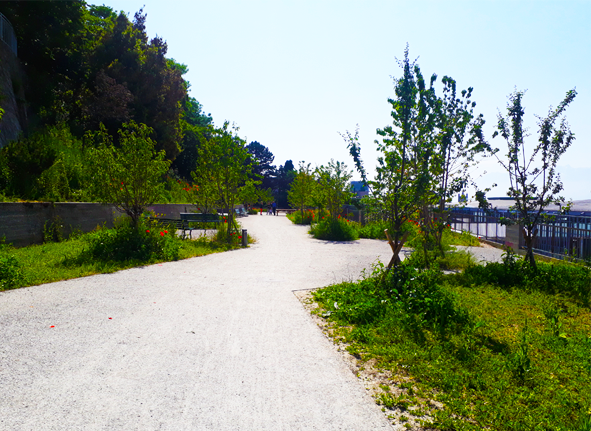 12
Mise en œuvre de l’armature verte et bleue, 
la stratégie municipale pour le patrimoine arboré et forestier lausannois
Promouvoir l’arbre en ville

Lutte contre les îlots de chaleur -> volume foliaire maximum –> approche quantitative et qualitative
Quantitatif:
Préservation des arbres existants

Plantation de nouveaux sujets  
(dans l’espace public – rues et places, dans les parcs, dans les cours d’école, sur les parcelles communales, chez les privés)

Qualitatif:
Conditions de plantations optimales 
(espace libre en sous-sol et aérien)

Diminution des opérations de taille 

Choix des bonnes essences 
(adaptées au changement climatique)

Diversification des essences plantées

Anticipation du renouvellement des arbres
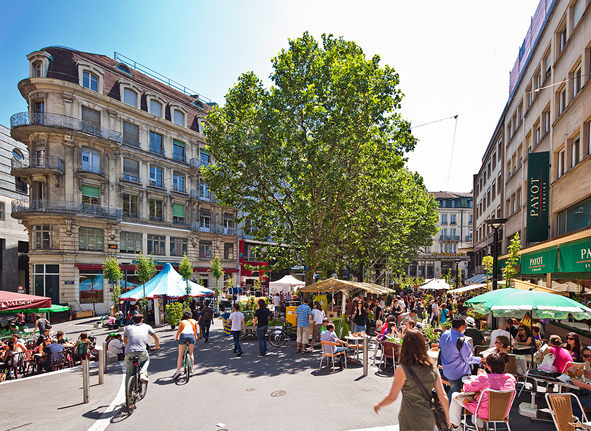 13
Mise en œuvre de l’armature verte et bleue, 
la politique d’agriculture urbaine
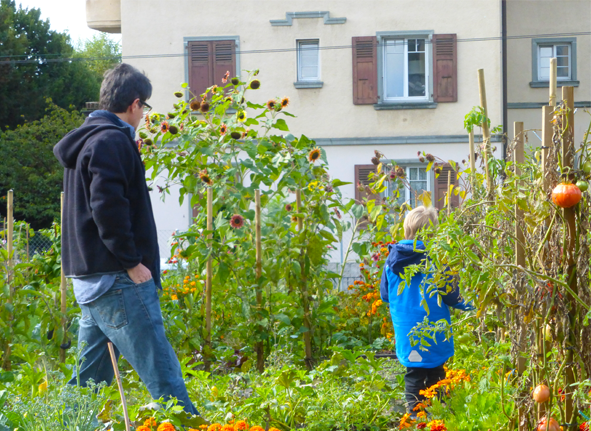 Convertir l’ensemble des surfaces agricoles gérées par la Ville en agriculture biologique 

Augmenter les surfaces cultivées en ville 

Soutenir les filières de circuit court 

Destiner les terrains agricoles à une consommation locale.
14
5
Le cas concret de l’écoquartier des Plaines-du-Loup
Mise en œuvre de la politique nature en ville dans l’écoquartier des Plaines-du-Loup
Maîtrise foncière de la Commune

Prise en compte des enjeux climatiques (dans les domaines de l’urbanisation –> mobilité,  énergie, construction, aménagement, etc.) à tous les stades de planification (plan directeur, plan d’affectation, concours d’architecture, …)
Mise en place de rues jardins 
= éléments de liaisons fondateurs du projet

Près de 400 nouveaux arbres plantés

Environ 35% de la surface totale en surface verte

Mise en place de potagers urbains

Gestion des eaux pluviales à ciel ouvert

Création d’un nouveau parc de quartier

Obligation de végétaliser les toitures (combinable avec panneaux solaires)
…
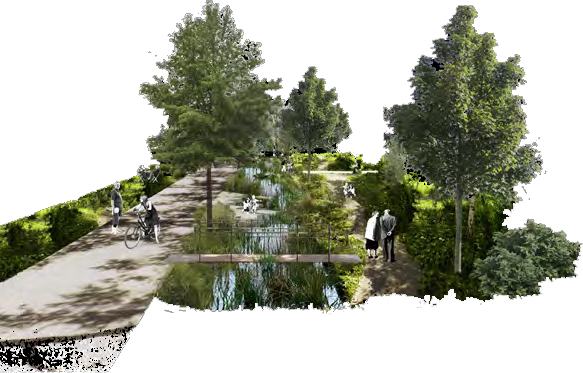 16
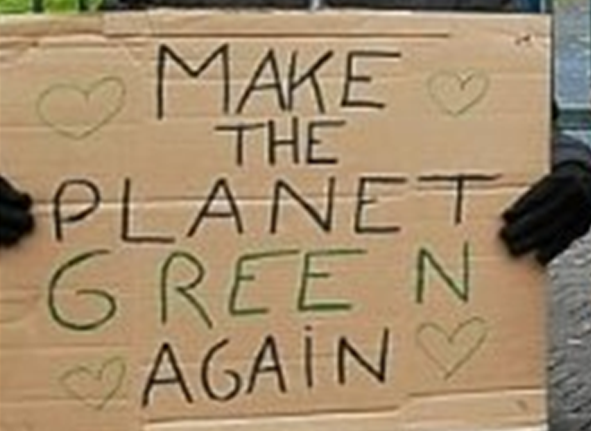 Merci pour votre écoute